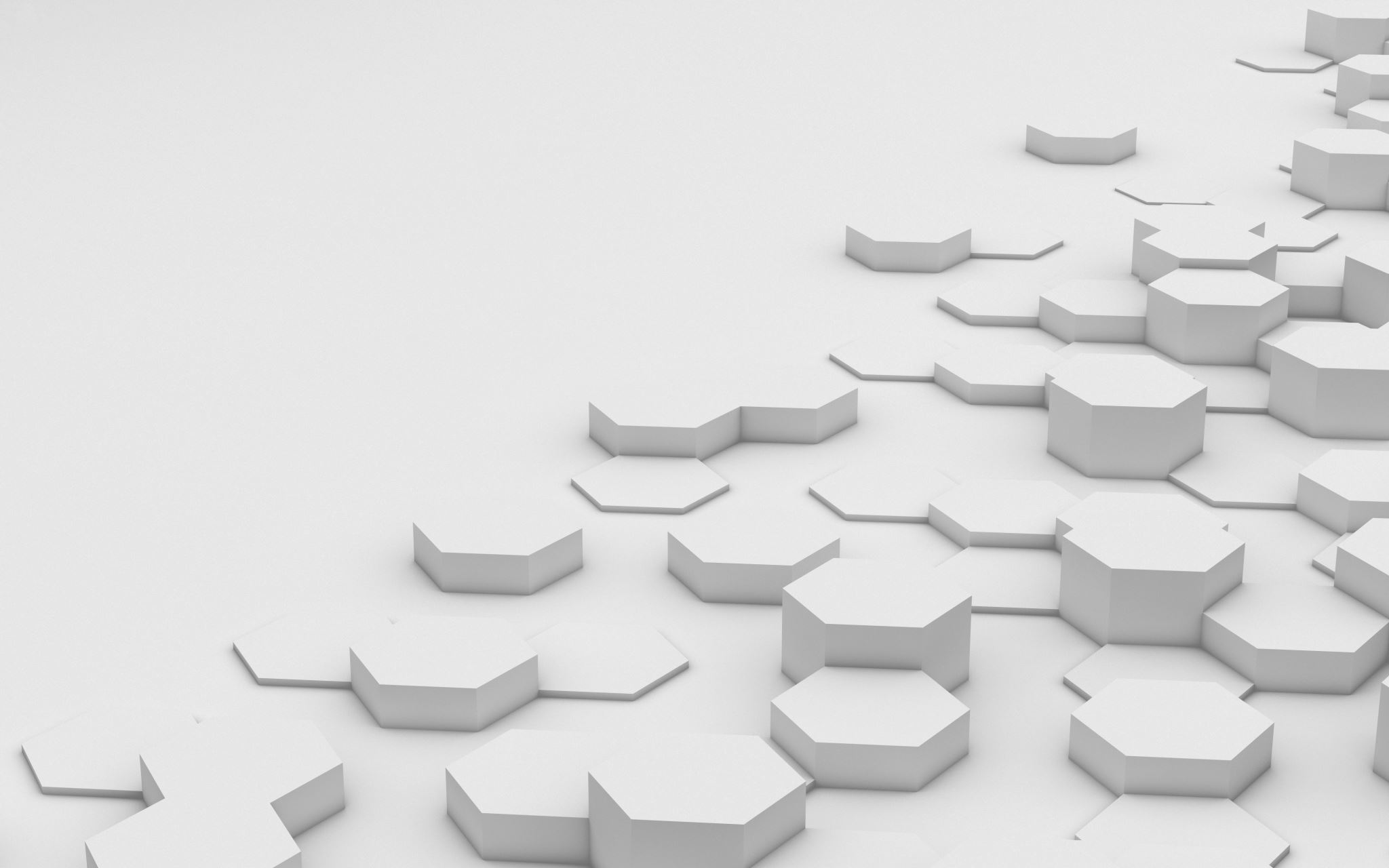 Session 7 – Introduction to Linguistics
Shuk Han (Sara) HO														015/12/2020
Biewanger & Becker  p.2
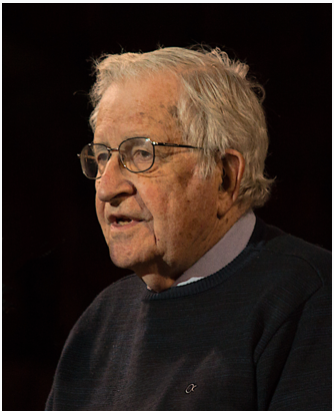 Syntax
Generative linguistics 
Noam Chomsky (1928 –
Transformational Grammar, Minimalist Program, Universal Grammar
Type of Phrase
Homework
Consider the phrases in bold. Identify their phrase type. Label each word in the phrase for its word class and specify the head.
I.	John called me an idiot.

II.	It’s never too early to think about the future. 

III.	He spends all his money on horses.	

IV.	This task is ridiculously difficult for us.
VP	 called – verb. Head. me – noun/pronoun.  an- article/determiner.  idiot- noun
AdjP 	  too – adverb. early – adjective Head
NP  	all – determiner/quantifier. His – determiner/possessive. money – noun Head
AdjP 	ridiculously – adverb. difficult – adjective Head. for – preposition. us – noun/pronoun
HOmework
2.	Which of the following is the preferred analysis for the sentence? Explain your answer using one of the constituency tests.
a.	[They NP] [trusted VP] [in a friend. PP] 
b.	[They NP] [trusted in VP] [a friend. NP]
Movement Test		In God we trust / God we trust in ?
Substitution Test		[They] [trusted] [in some strangers]/ [They] [trusted in] [some strangers] 
Deletion Test		They trusted / They trusted in (transitive verb)
Constituent Test		In whom they trusted/ who they trusted in
HOmework
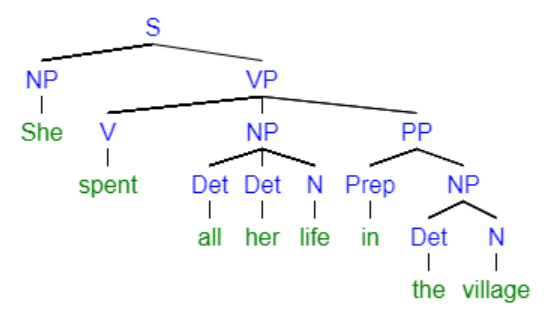 3.	Advanced question: Draw your own tree diagram of the following sentence:

She spent all her life in the village.
Weekly Quiz VI